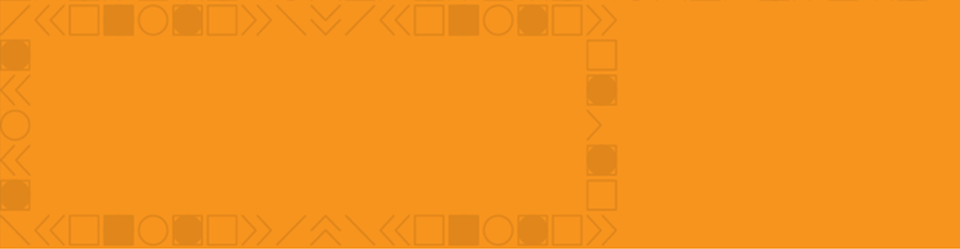 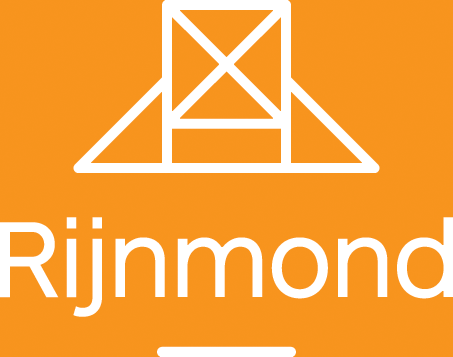 Informatieavond klas 1 schooljaar 2020/2021
Welkom 1KB1!
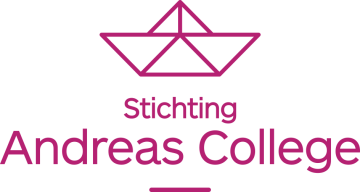 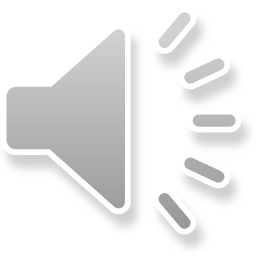 Klassenfoto
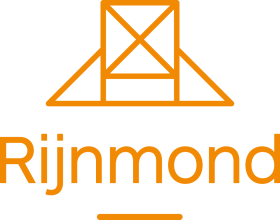 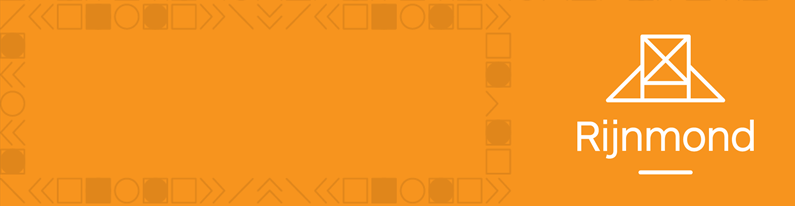 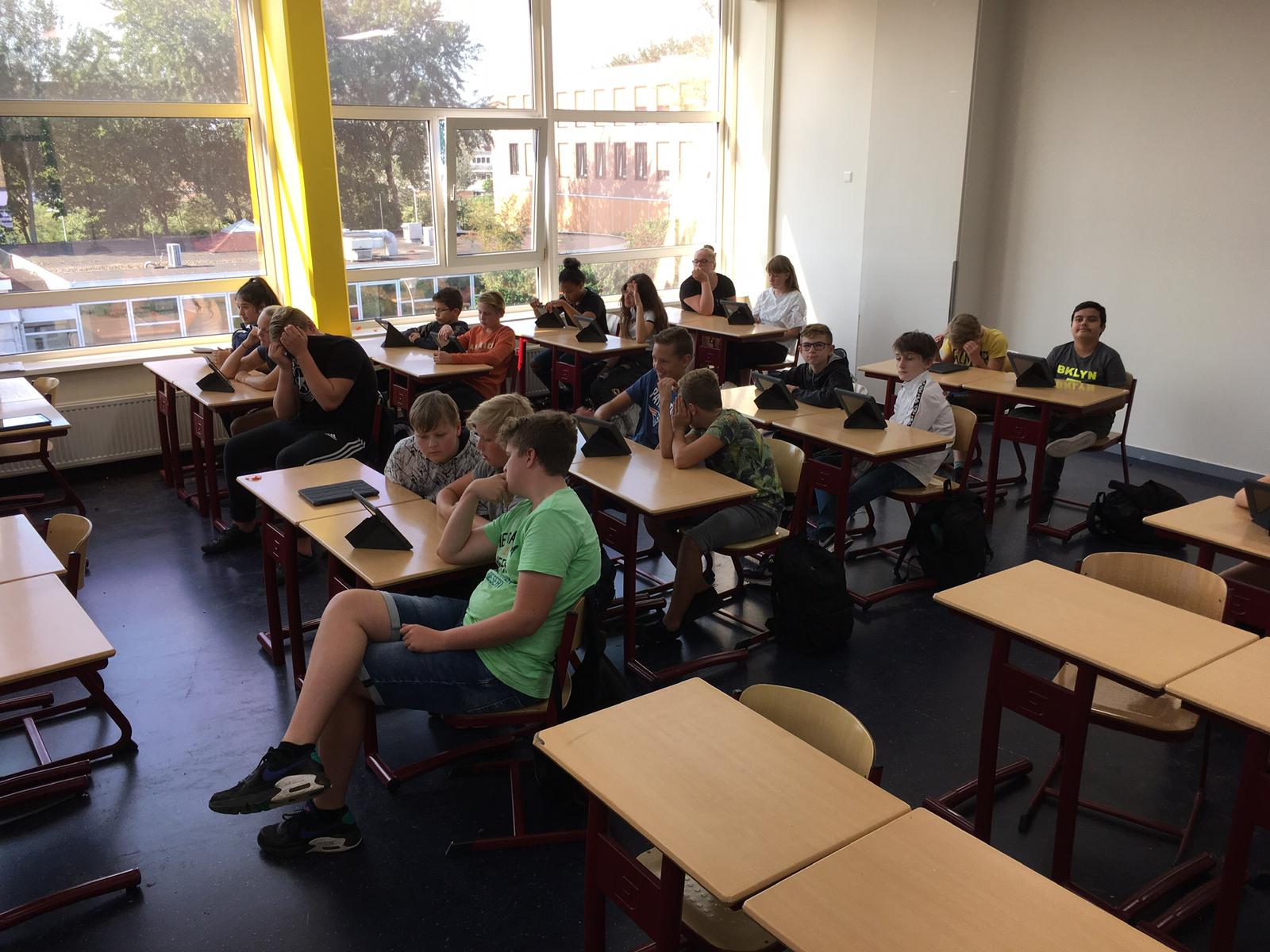 Welkom 1KB1!
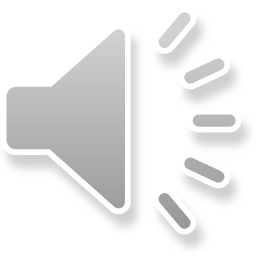 Mentoren klas 1KB1
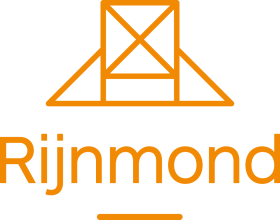 Elise Sneijders-Wagter  
Docent Nederlands & Lichamelijke opvoeding
Marinke MalthaDocent Biologie & Lichamelijke opvoeding
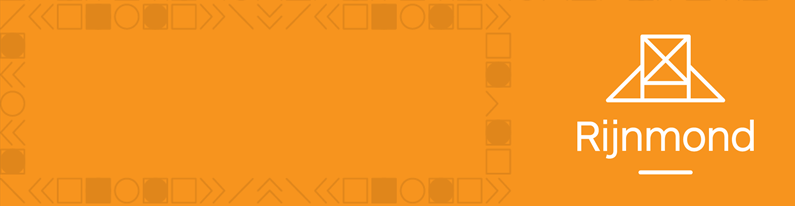 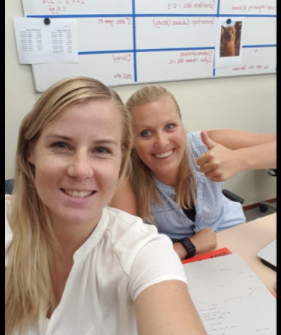 Marinke Maltha
Elise Sneijders-Wagter
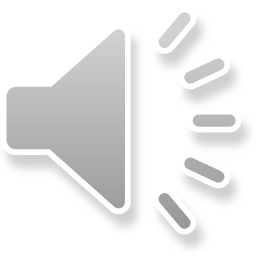 Informatieavond klas 1
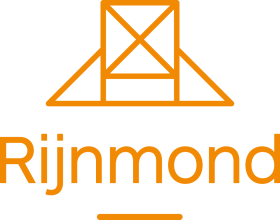 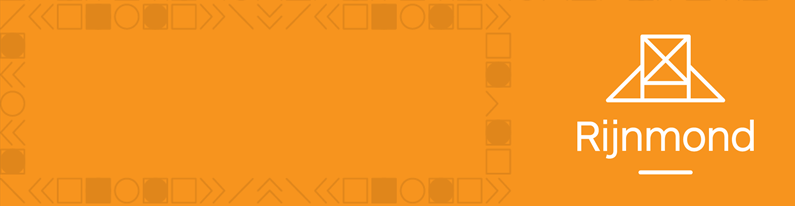 Rol van de mentor;
Invulling mentoruur;
Contact tussen thuis en school;
Startgesprekken;
Lesuitval: inval uur / aula uur / uitval (communicatie lesuitval)
Rapporten (3 x per schooljaar) en tafeltjesavond (2 x per schooljaar);
Schoolgids Vakcollege Rijnmond: onder de kopjes “Menu” en “Downloads” op website; 
Informatie Vakcollege Rijnmond via de “Nieuwsbrief”, maar ook via Social Media (Facebook, Instagram);  
https://vakcollegerijnmond.nl/
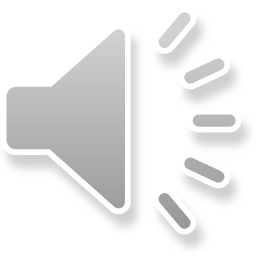 Informatieavond klas 1
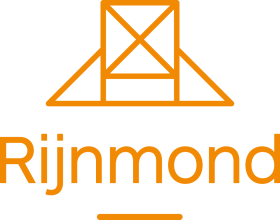 SOM: (leerlingenportaal en ouderportaal)  absentie, boeken bij zich, huiswerk gemaakt, uit de les verwijderd;


Absentie door ziekte: ziekmelden via ouderportaal/SOM (“mijn kind”  “ziekmelding”  “verzenden”) of telefonisch (telefoonnummer op de website); 

Verlof aanvragen;

Gebruik mobiele telefoon/Ipad;
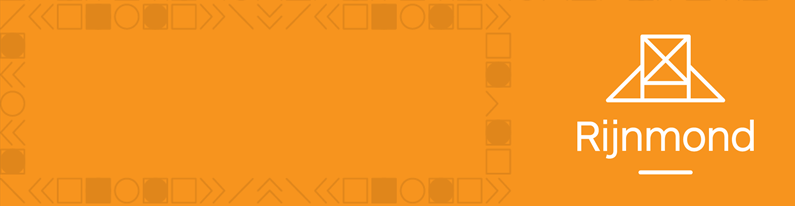 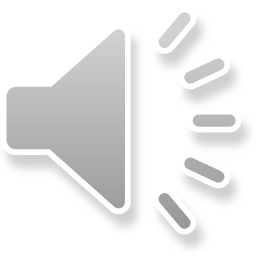 Informatieavond klas 1
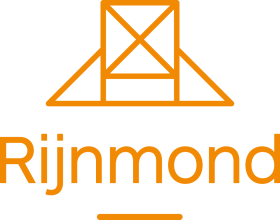 E-mailadres mentoren:Elise Sneijders-Wagter  
E.Sneijders@andreascollege.nlMarinke MalthaM.Maltha@andreascollege.nl
Adjunct directeur Dhr. C. van Eeden:

c.vaneeden@vakcollegerijnmond.nl
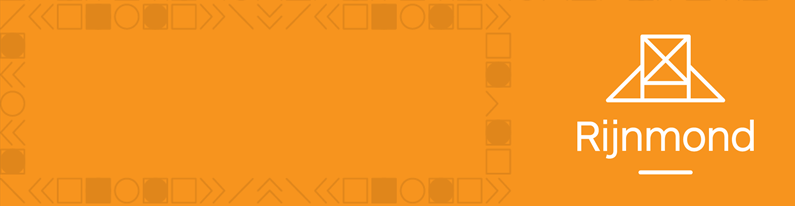 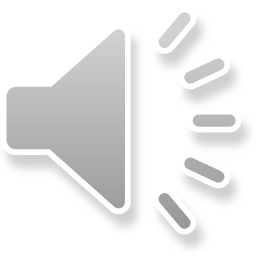